Fig. 7.  Uptake of fluorescein-labeled small interfering RNA4 (siRNA4) by MCF-7 breast cancer cells and human mammary ...
J Natl Cancer Inst, Volume 94, Issue 24, 18 December 2002, Pages 1863–1877, https://doi.org/10.1093/jnci/94.24.1863
The content of this slide may be subject to copyright: please see the slide notes for details.
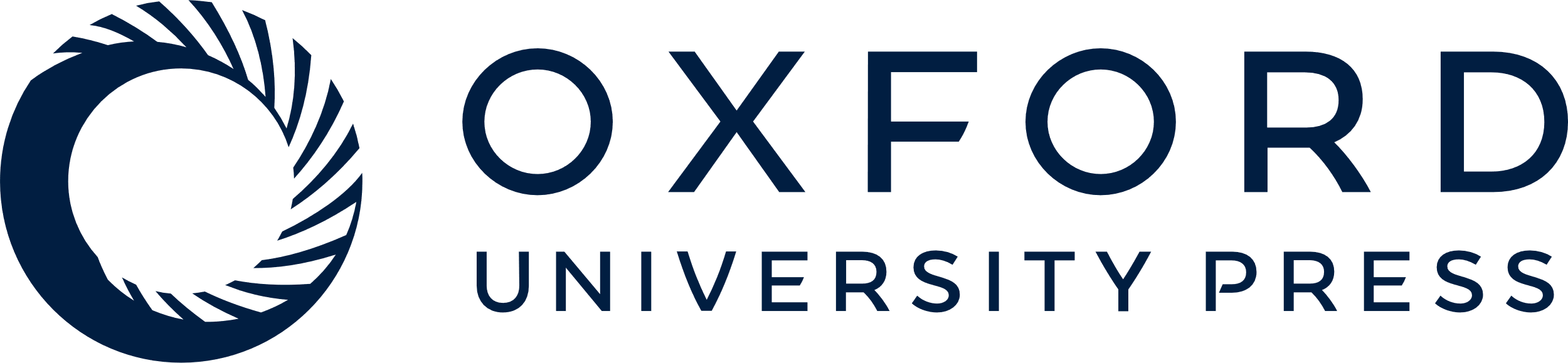 [Speaker Notes: Fig. 7.  Uptake of fluorescein-labeled small interfering RNA4 (siRNA4) by MCF-7 breast cancer cells and human mammary epithelial cells (HMECs). Fluorescence-activated cell sorting (FACScan) analysis of control cells (i.e., incubated with Opti-MEM I alone, no siRNA or oligofectamine) and fluorescein-labeled siRNA4-transfected MCF-7 cells (left panel) and HMECs (right panel). The concentration of siRNA4 is indicated at the upper right of each graph. All transfections were carried out for 24 hours. M1 denotes the fluorescence of control cells (background) and M2 that of fluorescein-labeled siRNA4-containing cells. The intensity of fluorescence, representing the uptake of fluorescein-labeled siRNA4, is indicated on the x-axis; the number of fluorescent cells is given on the y-axis.


Unless provided in the caption above, the following copyright applies to the content of this slide: © Oxford University Press]